Graduate Fellowships
AMS Graduate Fellowship(Deadline: 13 January 2017)
Eligibility
Entering his or her first year of graduate study in the fall of the current year 
Pursuing a related full-time course of study in the atmospheric, oceanic, or hydrologic sciences over a full academic year
Minimum GPA of 3.25
U.S. citizen or hold permanent resident status 
Award 
$25,000 stipend 
Travel funds to attend the AMS Annual Meeting
Application Requirements
Completed application form
Official transcript
GRE scores
Three references
National Science Foundation Graduate Research Fellowship(Deadline: October 24, 2016)
Eligibility
US citizen, US national, or permanent resident
Intend to pursue a research-based Master's or Ph.D. program in a NSF-supported field
Completed no more than twelve months of full-time graduate study (or the equivalent) as of August 1, 2016
Award (36 month tenure for funding)
Three year annual stipend of $34,000
$12,000 cost of education allowance per year
Study abroad opportunities, ability to work with domestic government agencies, and professional development
Freedom to conduct research at any accredited U.S. institution
Application Requirements
Completed application form
Two essays
Personal statement
Research proposal
Un/Official transcript
Three references
[Speaker Notes: Graduate students are limited to only one application to GRFP, submitted either in the first year or the second year of graduate school.]
NATIONAL DEFENSE SCIENCE AND ENGINEERING GRADUATE FELLOWSHIP (Deadline: Dec. 9, 2016 @ 5pm)
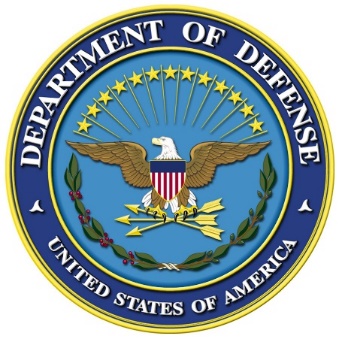 Eligibility
U.S. Citizens or Nationals of the U.S.
Must receive Bachelor’s by Fall 2017
Completed less than 2 full-time grad. years
Must be at U.S. institution of higher ed.

Award (36 month tenure)
Full Tuition and Fees (not room & board)
Stipend - $34,000 per year for 3 years
Health Insurance (up to $1000)
No additional travel allowance
Application Requirements
Completed application form
One essay < 3000 characters (~250 words)
Research type | specific research question
Long term goals | interest to DoD
(Un)Official Undergraduate/Graduate Transcript
GRE Scores
Three LORs

Statistics: ~200/+3000 awarded
Undergraduate Research Opportunities
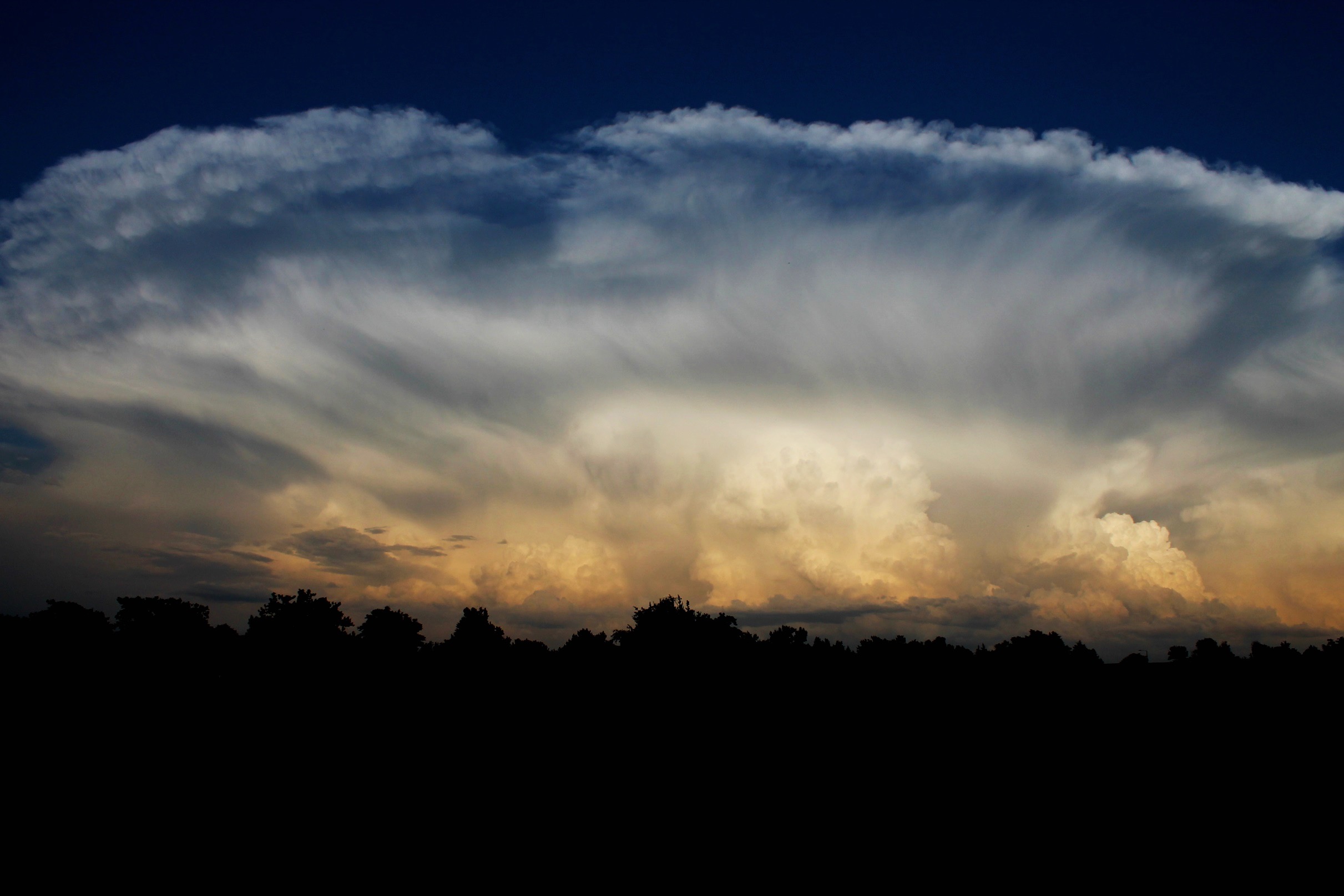 Significant Opportunities in Atmospheric Research & Science (SOARS)
Erin Dougherty
October 6, 2016
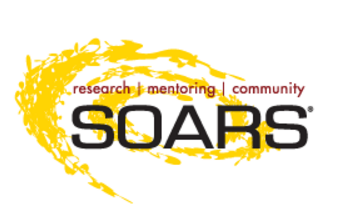 What is SOARS?
A summer research internship at the National Center for Atmospheric Research (NCAR), UC Boulder, or NOAA in Boulder, CO.
Focused on increasing diversity in atmospheric sciences
Undergraduate to graduate bridge program- can participate up to four summers or until you obtain your Master’s
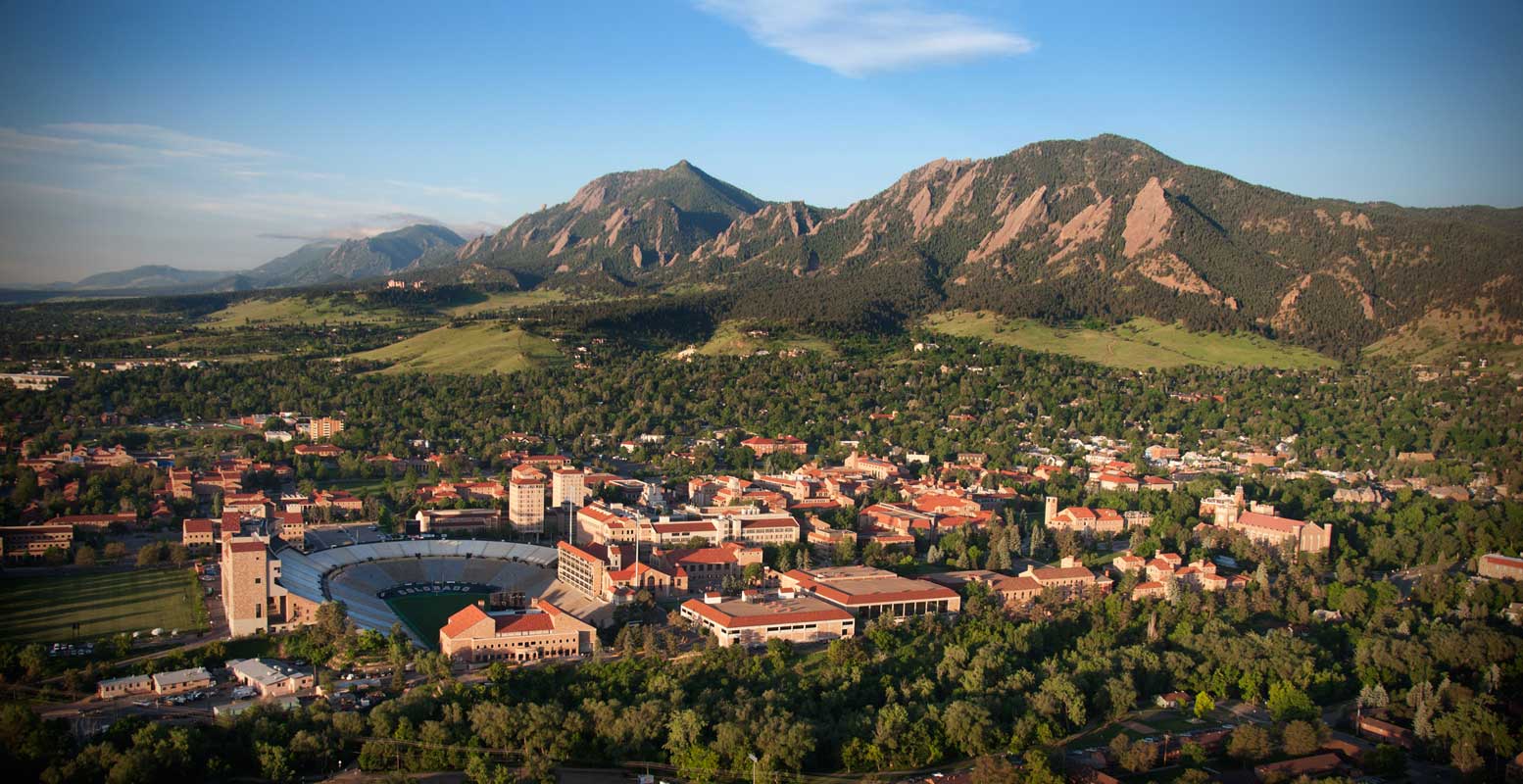 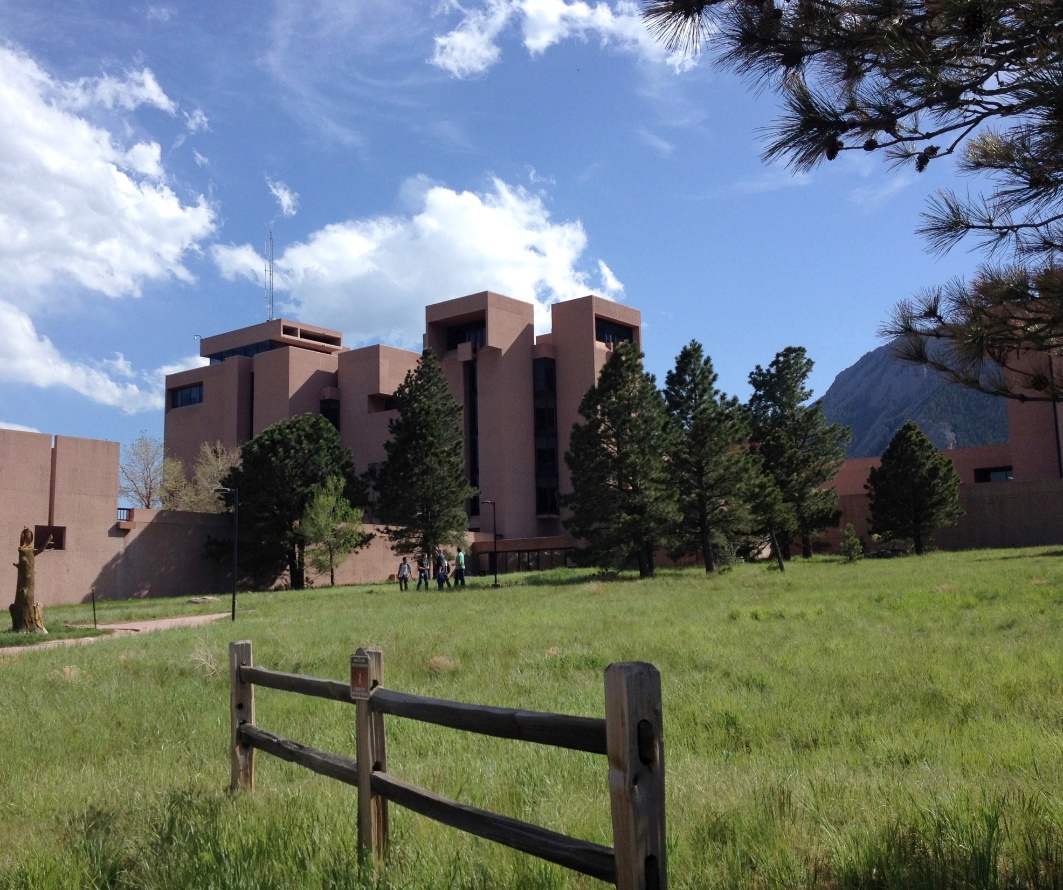 Colorado.edu
Details
Eligibility:
Completed 2 years of college (but can’t be graduating senior) 
GPA >3.0
Majoring in atmospheric science or related fields 
Have U.S. citizen or permanent resident status
Deadline: End of Jan./ Start of Feb.!
Application Requirements:
Two letters of recommendation
College transcripts
SOARS application- basic information and two essays 
1- Academic statement of purpose
2-SOARS mission and personal journey
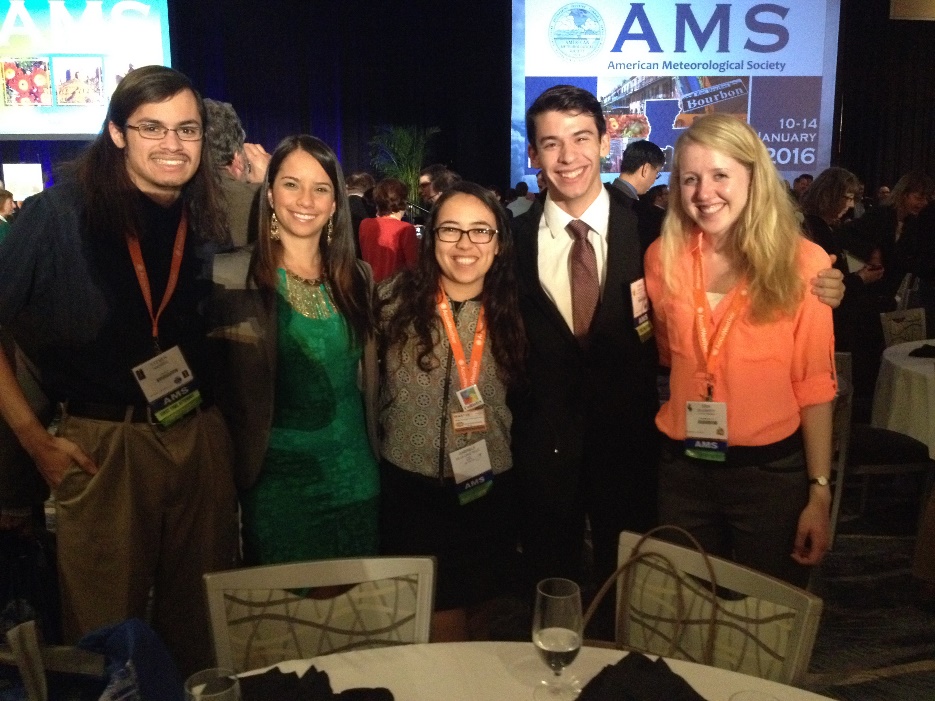 Funding:
Stipend and housing provided 
Travel costs covered 
Conference and school funding available
What Makes SOARS Unique?
Research
Community
Mentoring
Why SOARS?
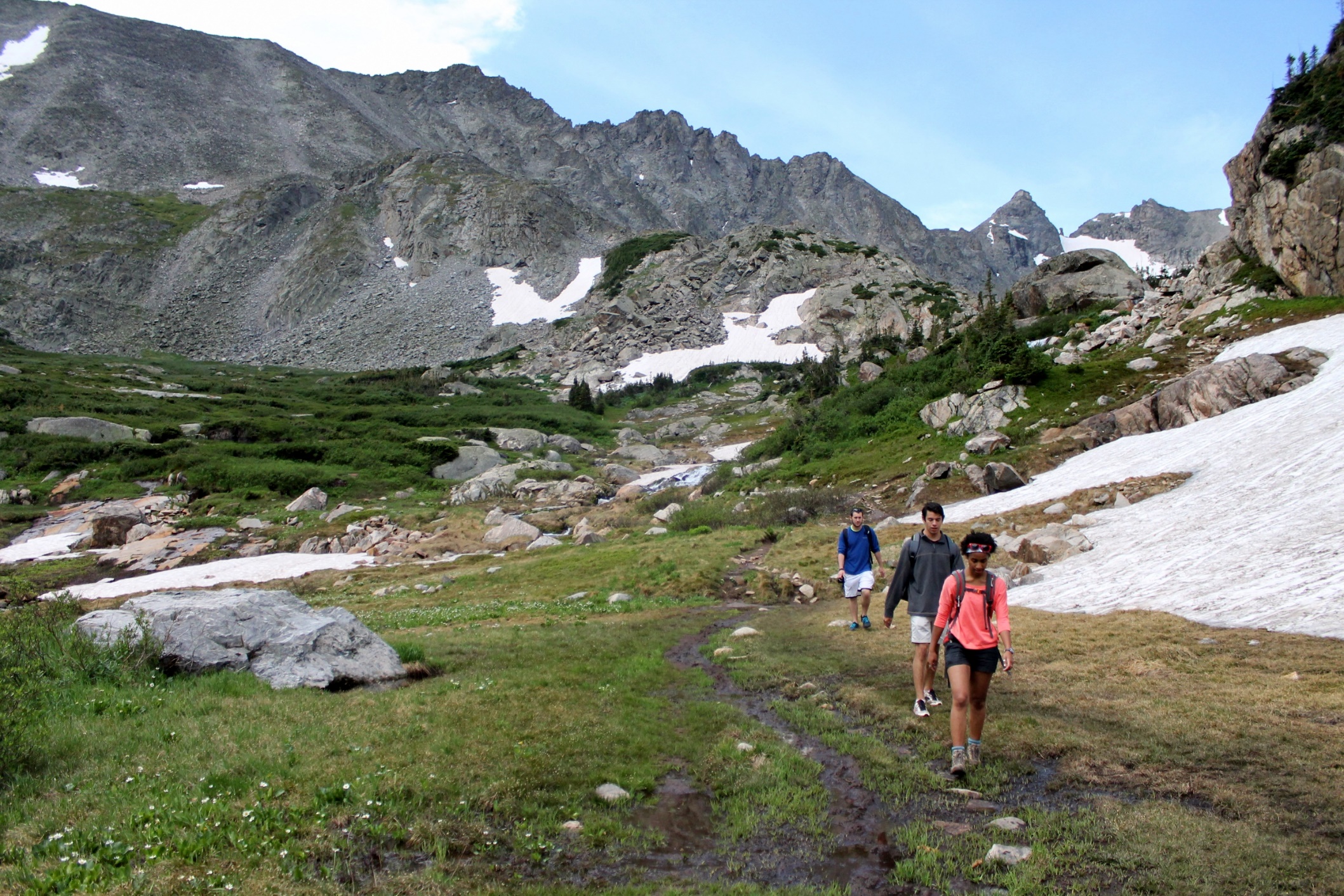 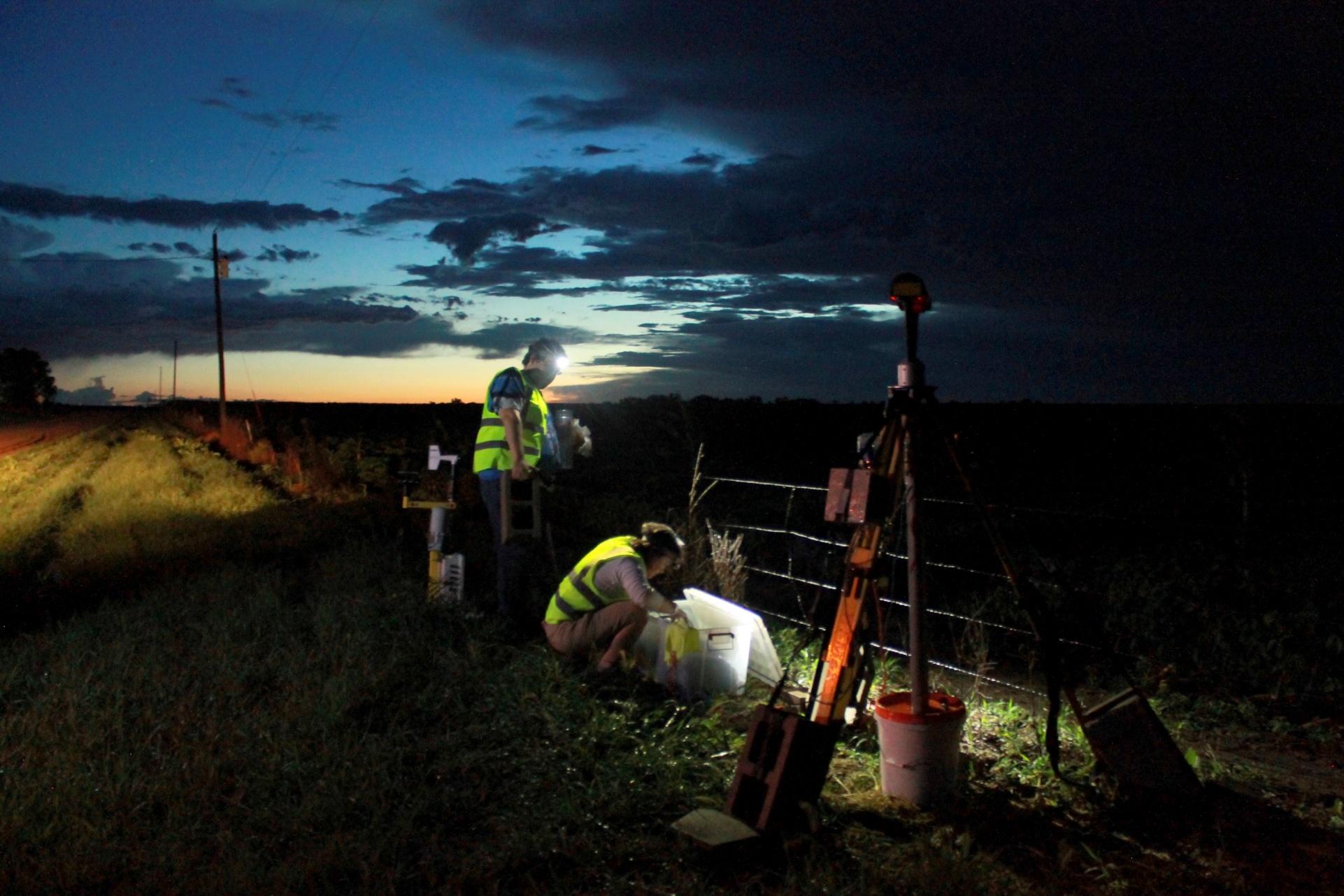 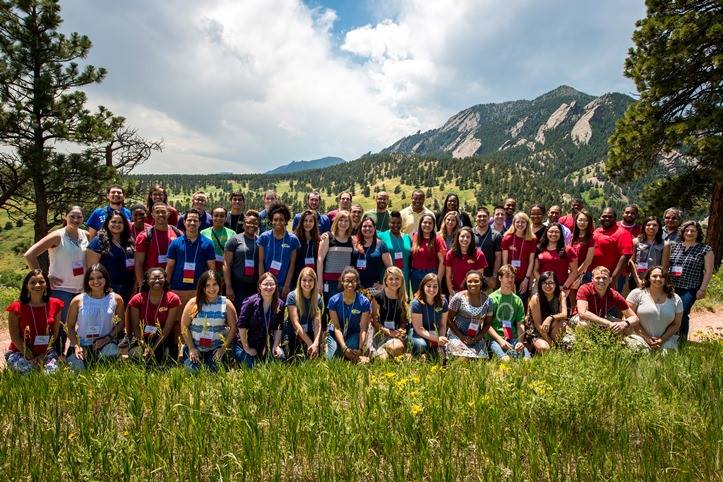 Resources:
soars.ucar.edu 
“Like” SOARS on Facebook
My email: edougherty2@albany.edu
NOAA Ernest F. Hollings Scholarship
Apply Sophomore year
Application due at the end of January
Benefits
Travel to Orientation and Symposium in Silver Spring, Maryland
Travel for site visit
$9,500 your Junior and Senior Year
$700/week paid internship at NOAA Office
Housing Stipend
Travel to 2 conferences to present your research
Feedback on your application
11
Application Help
Be yourself! They want to know what you want to do and who you are! 
Don’t feel like you need to be all science- highlight your extra curriculars
Find a faculty member who can write you a GREAT recommendation letter
Feel free to contact me! 
mehowarth@albany.edu
7/28/2015
12
Weather-Ready Nation (WRN) is a NOAA strategic goal that increases community readiness, resilience, and responsiveness in the face of extreme weather, water, and climate events in order to reduce their impact

Improving internal products and forecasts
Increasing external engagement and communication
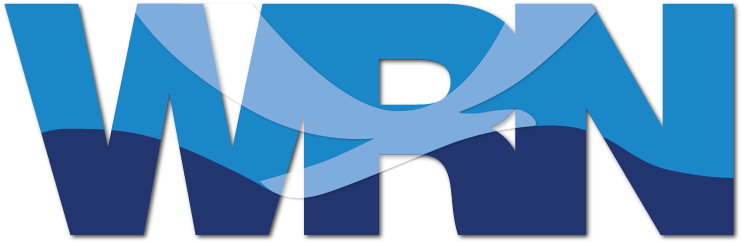 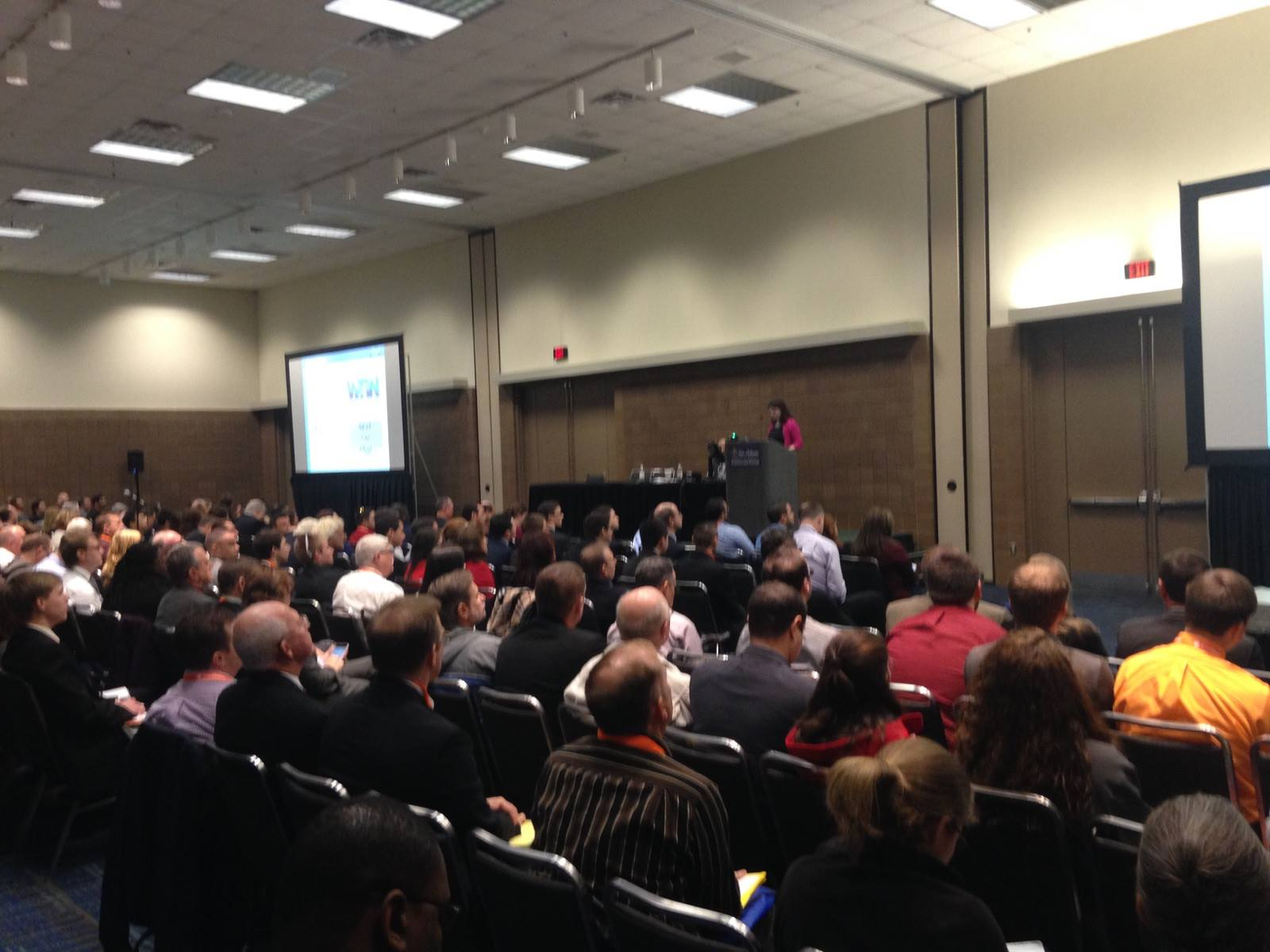 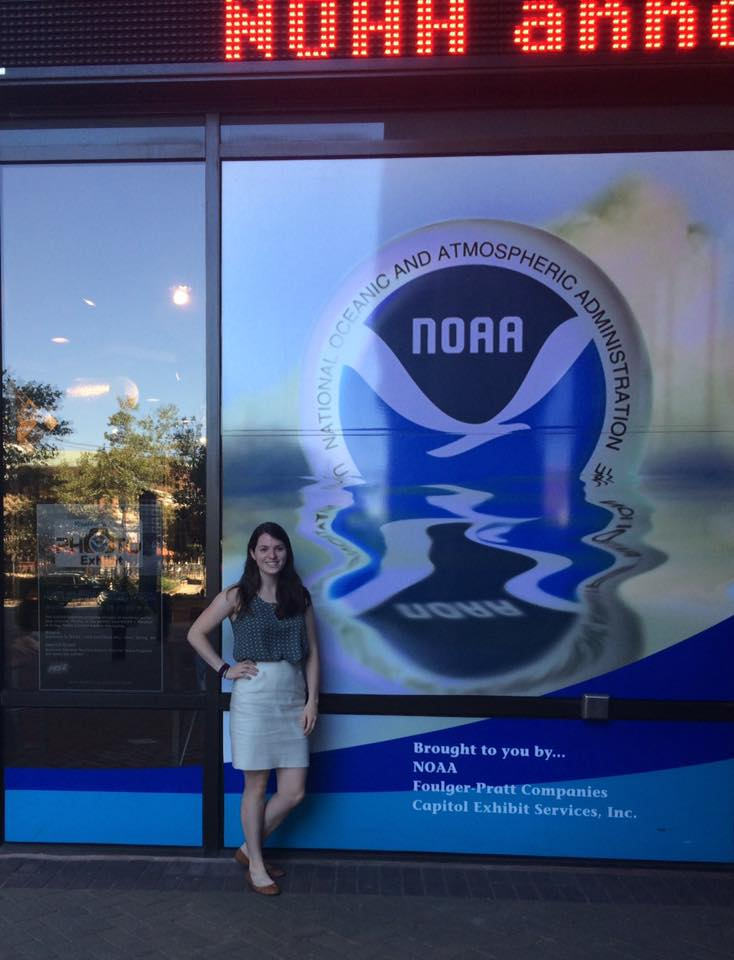 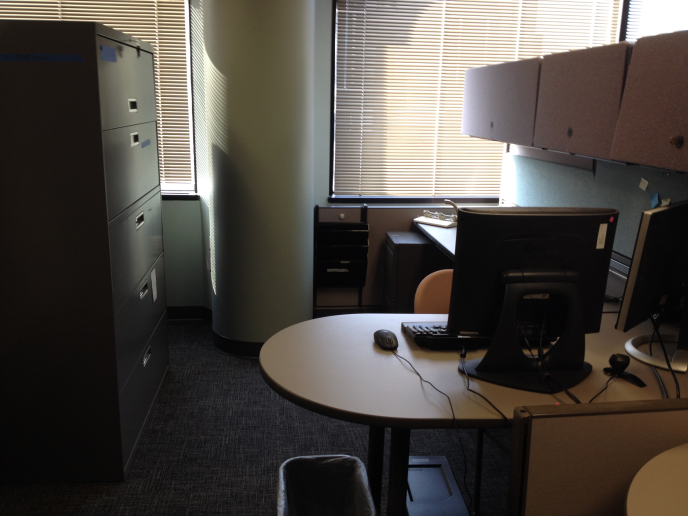 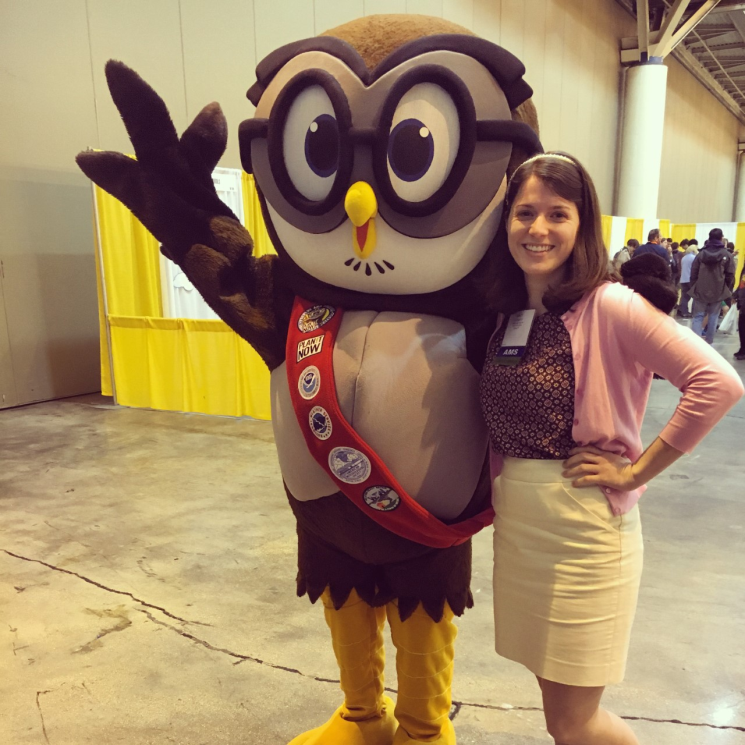 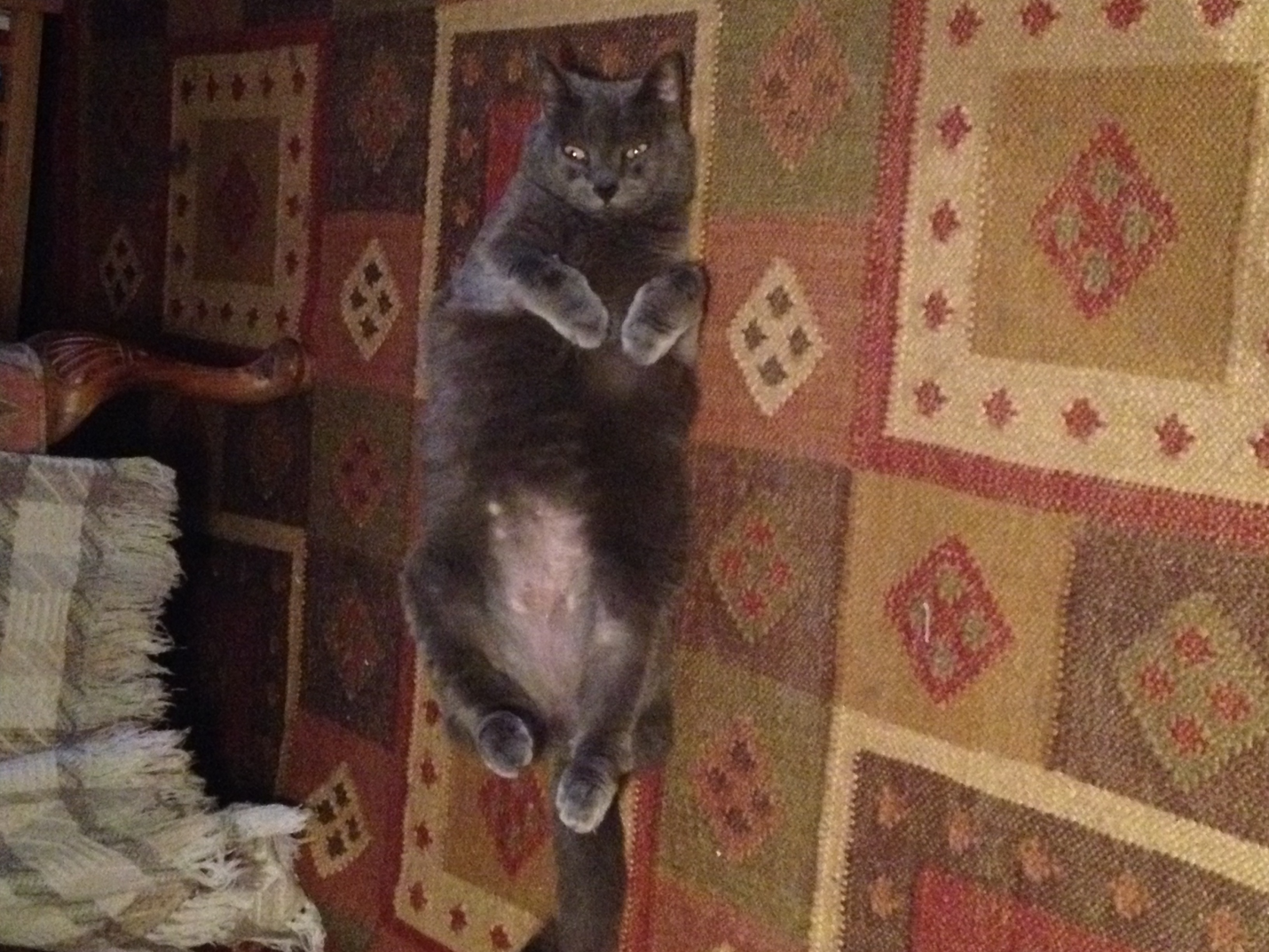 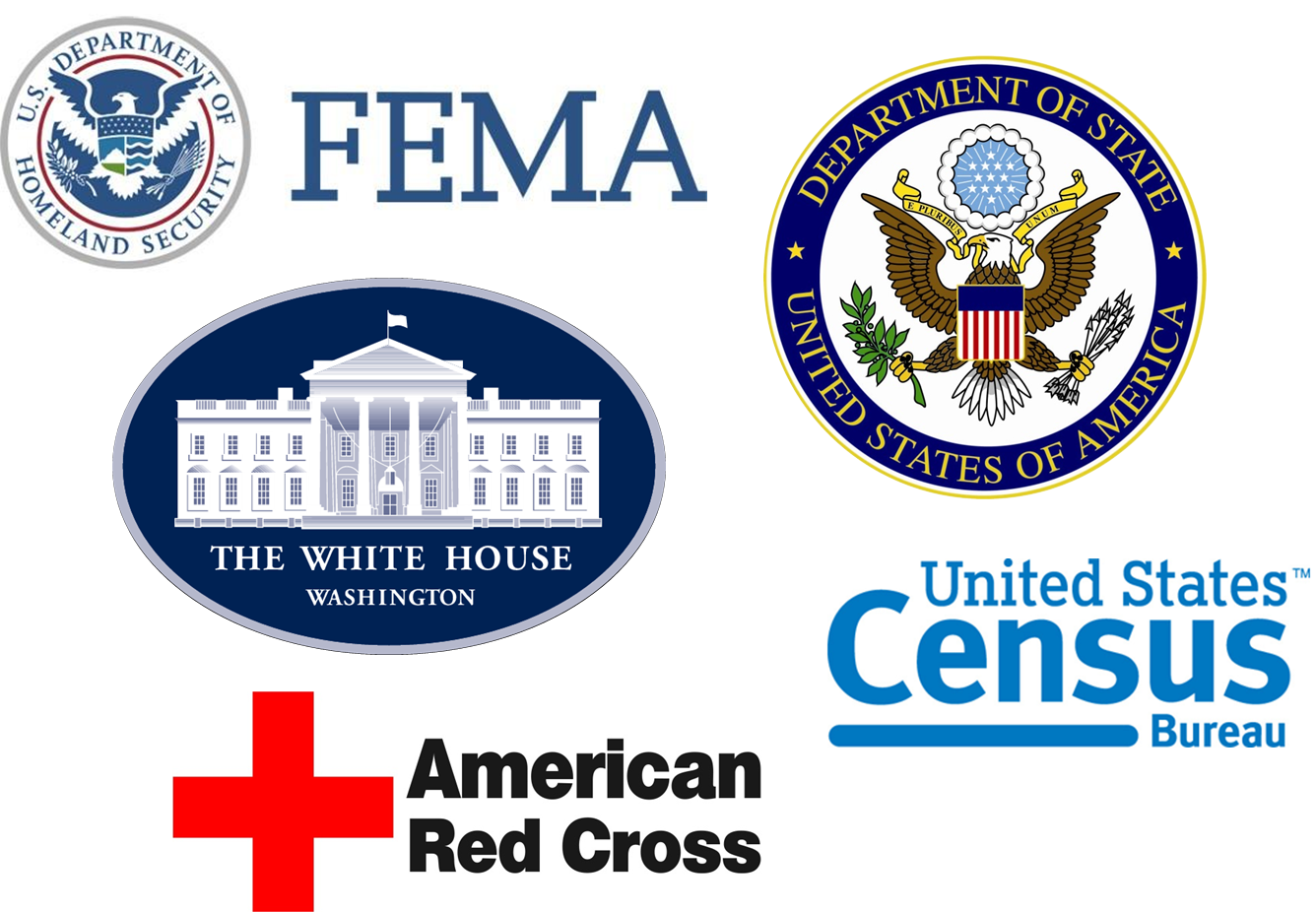 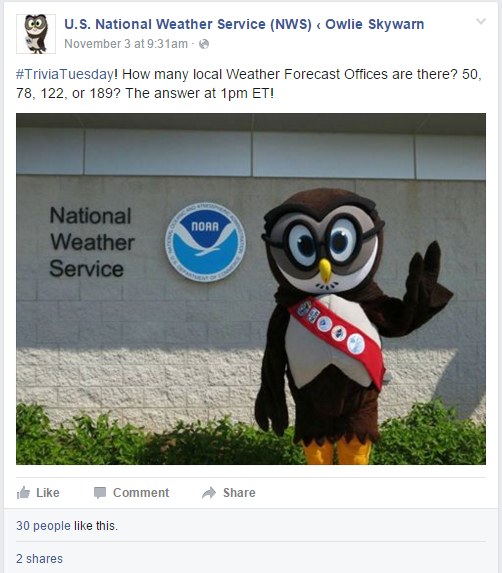 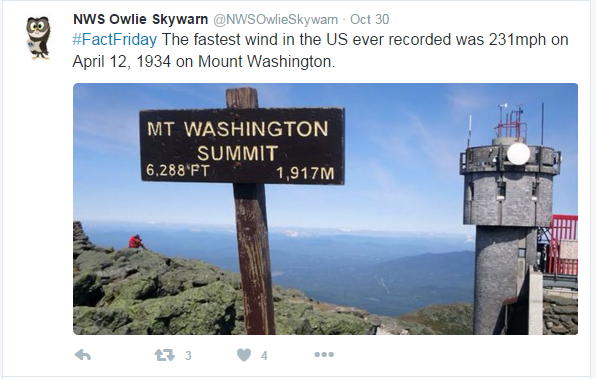 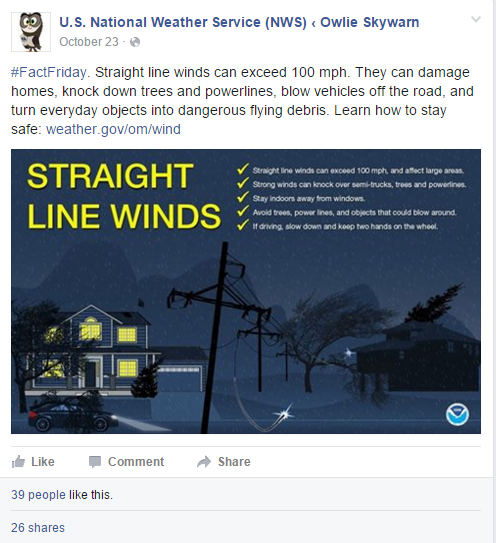 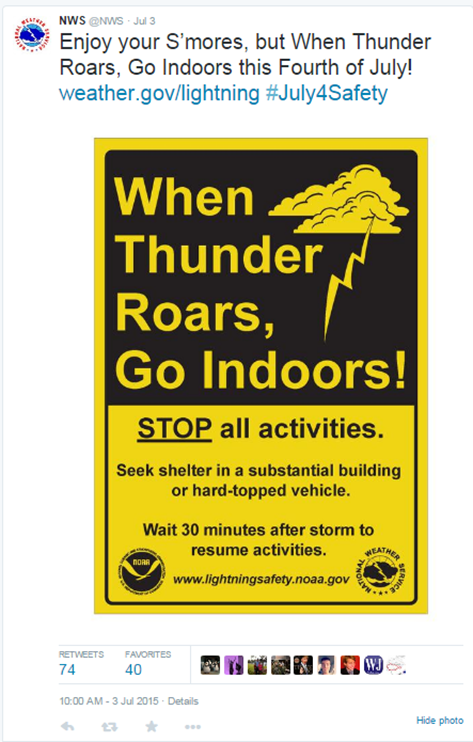 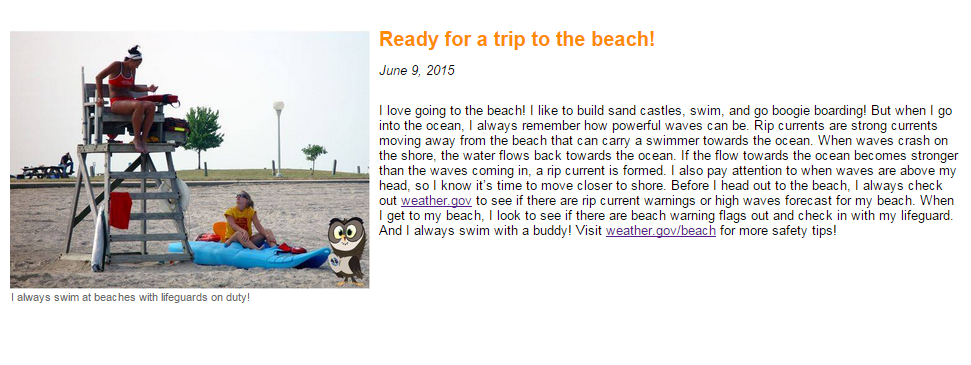 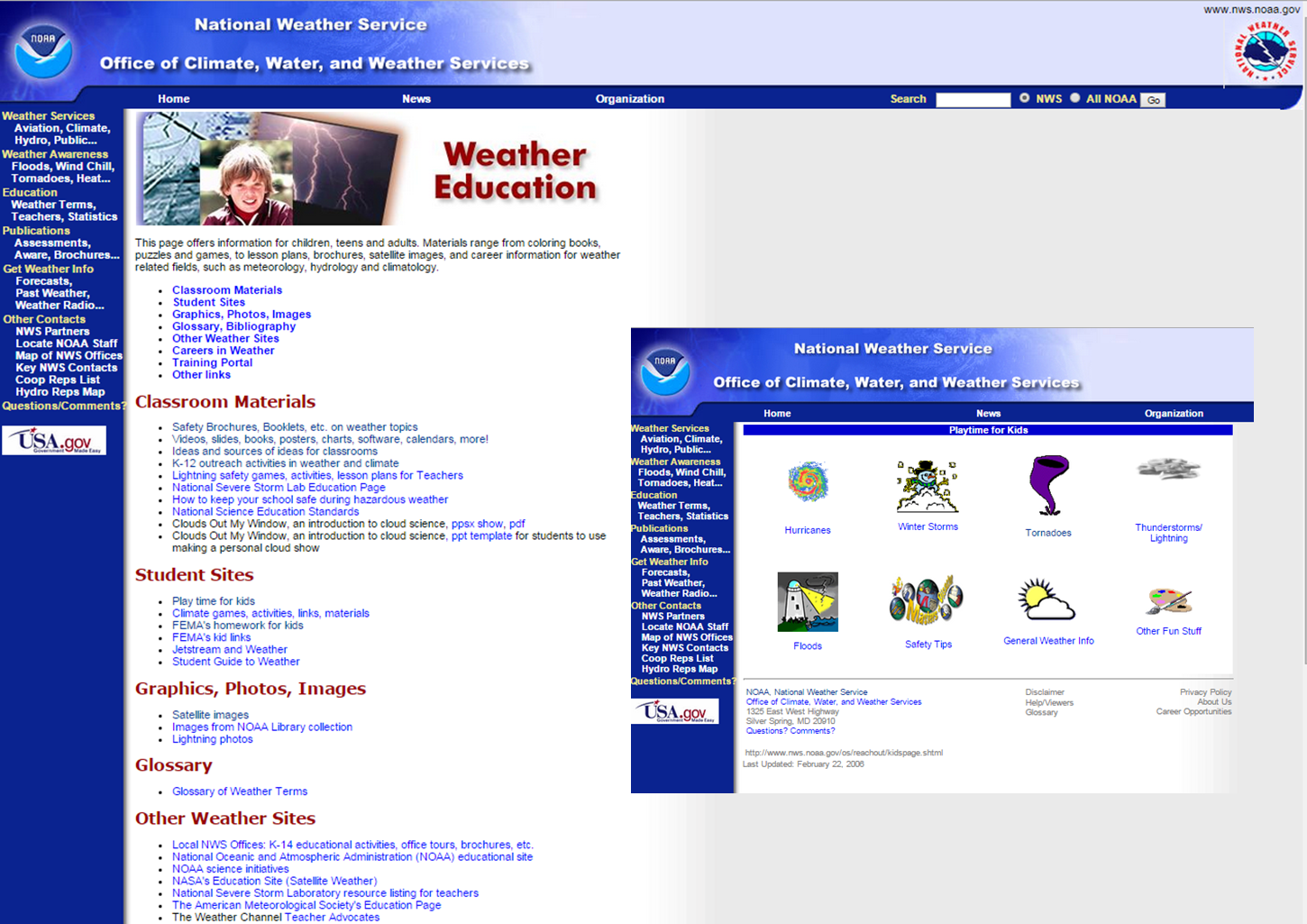 7/28/2015
17
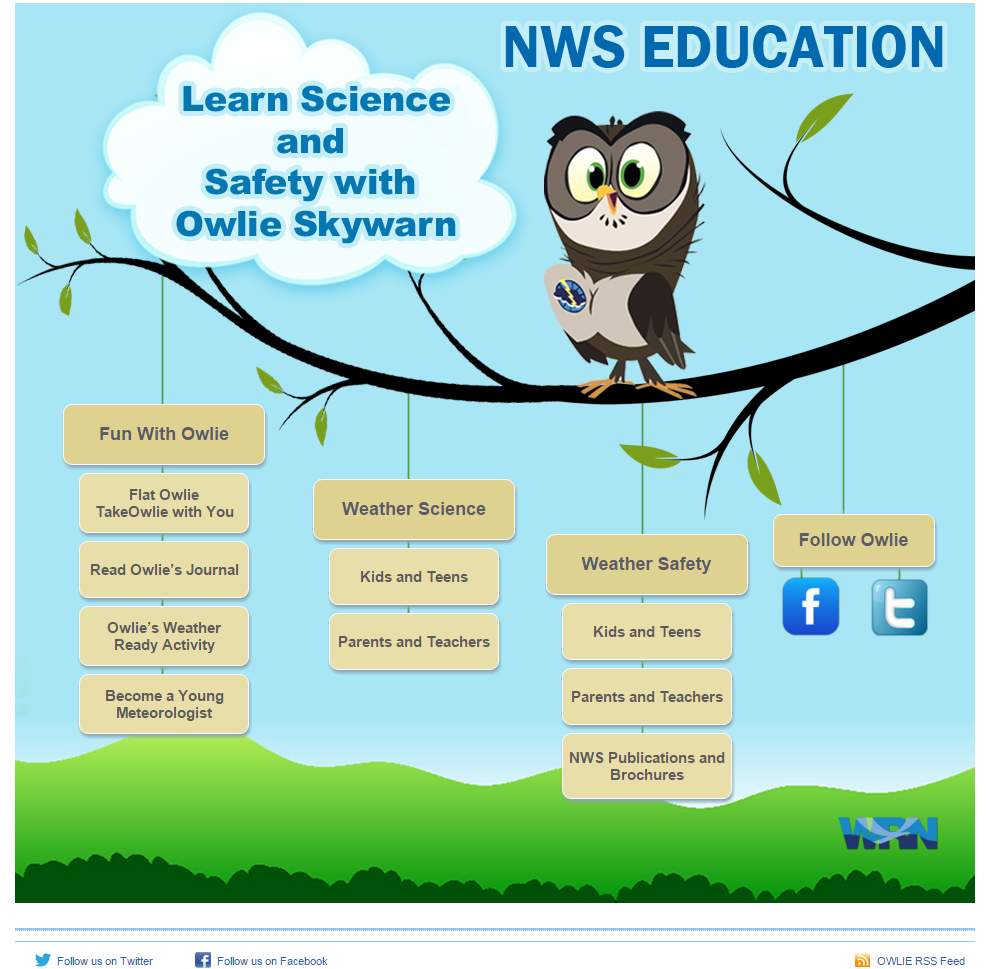 NASA DEVELOP INTERNSHIPSummer Application Window: Jan 9 -Feb 17, 2017
Eligibility
At least 18 years of age
U.S. citizenship
Cumulative 3.0 GPA or higher (on 4.0 scale)
Ability to provide personal transportation to and from the DEVELOP location
Either currently-enrolled undergraduate or graduate student, individuals who have graduated with a degree within the last two years, or “individuals transitioning to a new career field, who are pursuing further experience in the Earth sciences and remote sensing”
Award 
Stipend – varies by education level (~$2,000 for undergraduate level*)
Some assistance may be awarded for initial transportation to area
Application Requirements
Application form 
Formal resume
Unofficial academic transcripts, including the term before the one to which you are applying. (Official transcript required upon selection)
2 References (name and contact information; preferably one academic and one professional) 

Spring 2017 Term:
Application Window: August 29 - October 7
Letters of Recommendation Due: October 21
Applicant Notifications: November - December
Term Dates: January 23 – March 31

Summer 2017 Term:
Application Window: January 9 – February 17
Letters of Recommendation Due: March 3
Applicant Notifications: April
Term Dates: June 5 – August 11
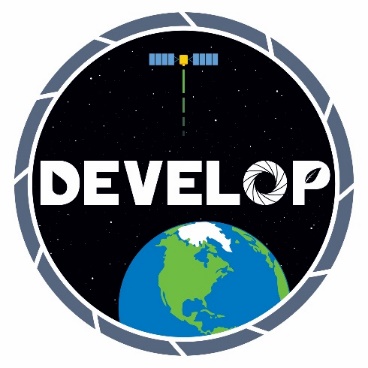 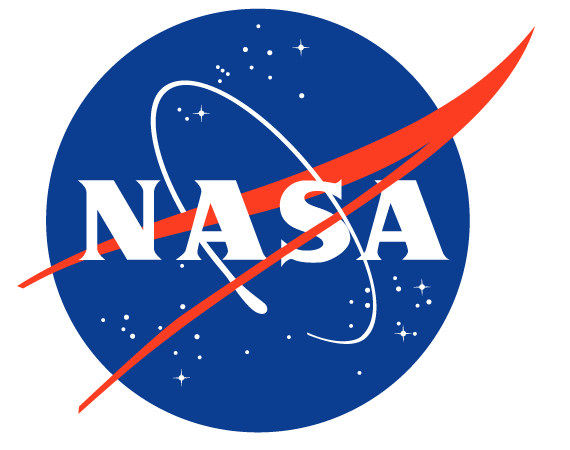 Program Structure and Benefits
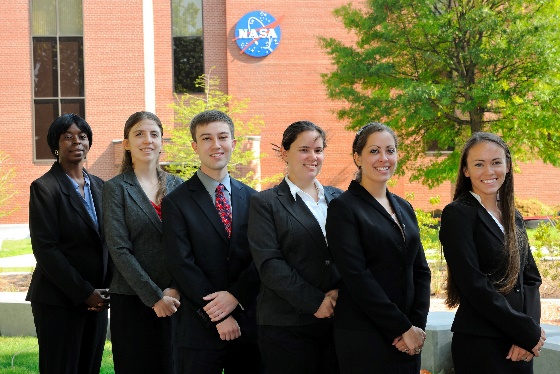 “Mission: Integrating NASA Earth observations with society to foster future innovation and cultivate the professionals of tomorrow by addressing diverse environmental issues today.”
Typically a team project; groups range in size from 1-8 people
Project/deliverable-oriented program experience
Professional development workshops (including presentation skills)
In-depth familiarity with NASA remote sensing projects
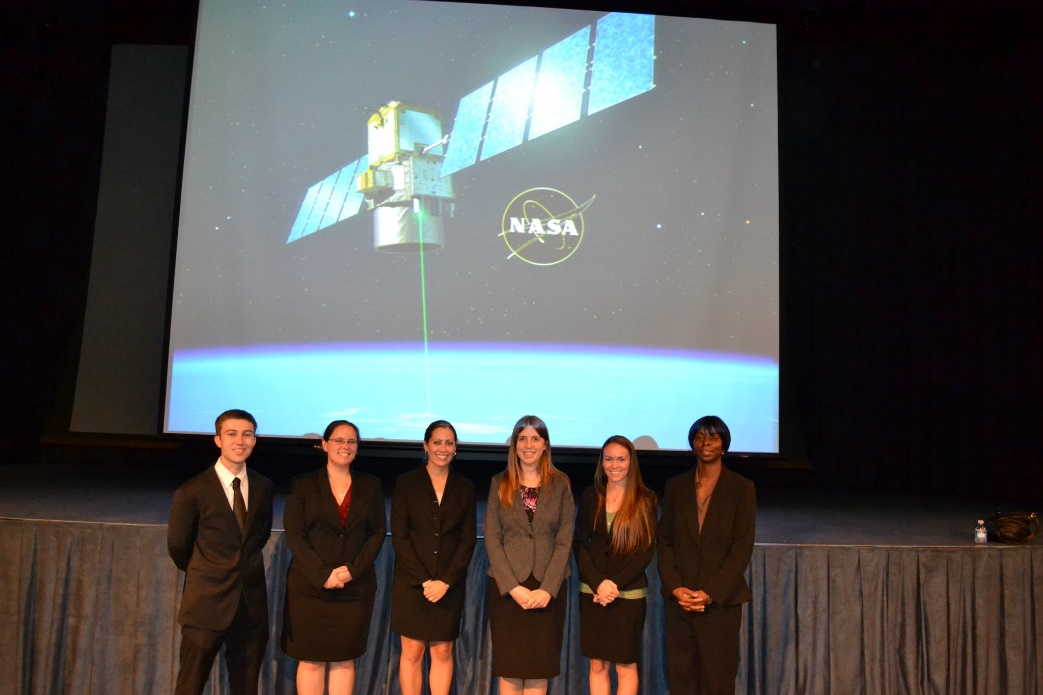 Some Resources
Sample Spring 2017 Proposals:
Chile Water Resources: Integrating Satellite Precipitation Data into Drought Monitoring for Enhanced Agricultural Management in Chile (NASA Ames Research Center – Moffett Field, CA)
New York Ecological Forecasting: Utilizing NASA Earth Observations to Effectively Track and Predict Prevalence of Lyme and Other Tick-borne Disease at the United States Military Academy (USMA) at West Point and Surrounding West Point Community (NASA Goddard Space Flight Center – Greenbelt, MD)
Glacier National Park Ecological Forecasting II: Utilizing NASA Earth Observations to Correlate Landscape Disturbances to Effects of a Changing Climate across Glacier National Park (NASA Langley Research Center – Hampton, VA)
Alabama Agriculture: Analyzing and Assessing Drought Conditions for Agricultural Crops across Alabama (NASA Marshall Space Flight Center – Huntsville, AL)
Coastal Disasters: Utilizing NASA Earth Observations, NOAA Climate Data Records, and International Space Station Data to Enhance Methods of Measuring and Tracking Cyclones (NOAA National Centers for Environmental Information – Asheville, NC)
Arizona Water Resources: Assessing Tamarisk Invasion Risk in Riparian Areas Using Landsat 8 for Riparian Restoration Efforts (USGS at Colorado State University – Fort Collins, CO)
Costa Rica Water Resources II: Monitoring Drought and Water Balance in the Guanacaste Province to Enhance Decision Making and Response Planning in Costa Rica (University of Georgia – Athens, GA)
Phoenix Health & Air Quality: Utilizing NASA Earth Observations to Reduce the Impact of Extreme Heat on Transit Riders in Phoenix, AZ (Maricopa County Department of Public Health and Arizona State University – Tempe, AZ)
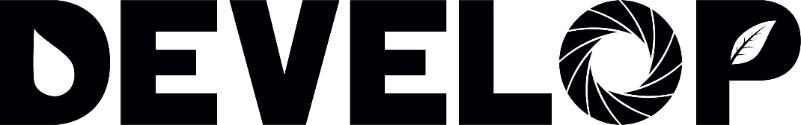 Program Webpage (check out the program sites!)
http://develop.larc.nasa.gov/about.html
YouTube Page (the media group has a lot of fun)
https://www.youtube.com/user/NASADEVELOP
Earthzine Poster Presentations (past and current)
http://earthzine.org/develop/
Some Resources
Sample Spring 2017 Proposals:
Chile Water Resources: Integrating Satellite Precipitation Data into Drought Monitoring for Enhanced Agricultural Management in Chile (NASA Ames Research Center – Moffett Field, CA)
New York Ecological Forecasting: Utilizing NASA Earth Observations to Effectively Track and Predict Prevalence of Lyme and Other Tick-borne Disease at the United States Military Academy (USMA) at West Point and Surrounding West Point Community (NASA Goddard Space Flight Center – Greenbelt, MD)
Glacier National Park Ecological Forecasting II: Utilizing NASA Earth Observations to Correlate Landscape Disturbances to Effects of a Changing Climate across Glacier National Park (NASA Langley Research Center – Hampton, VA)
Alabama Agriculture: Analyzing and Assessing Drought Conditions for Agricultural Crops across Alabama (NASA Marshall Space Flight Center – Huntsville, AL)
Coastal Disasters: Utilizing NASA Earth Observations, NOAA Climate Data Records, and International Space Station Data to Enhance Methods of Measuring and Tracking Cyclones (NOAA National Centers for Environmental Information – Asheville, NC)
Arizona Water Resources: Assessing Tamarisk Invasion Risk in Riparian Areas Using Landsat 8 for Riparian Restoration Efforts (USGS at Colorado State University – Fort Collins, CO)
Costa Rica Water Resources II: Monitoring Drought and Water Balance in the Guanacaste Province to Enhance Decision Making and Response Planning in Costa Rica (University of Georgia – Athens, GA)
Phoenix Health & Air Quality: Utilizing NASA Earth Observations to Reduce the Impact of Extreme Heat on Transit Riders in Phoenix, AZ (Maricopa County Department of Public Health and Arizona State University – Tempe, AZ)
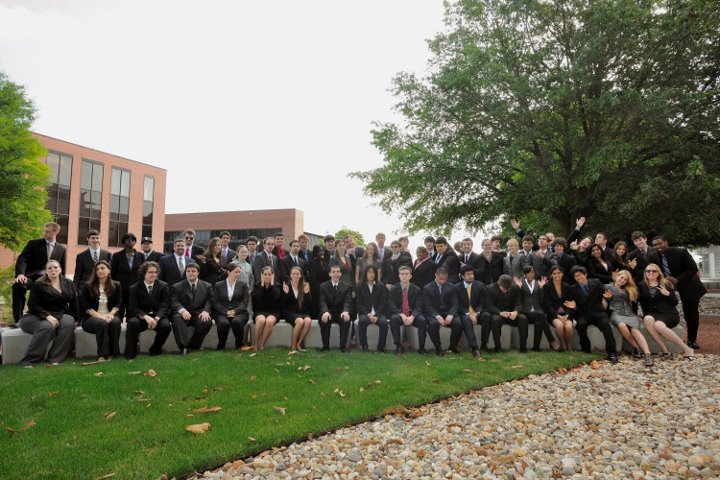 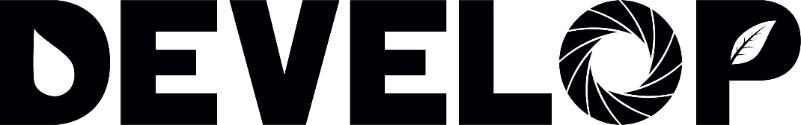 Program Webpage (check out the program sites!)
http://develop.larc.nasa.gov/about.html
YouTube Page (the media group has a lot of fun)
https://www.youtube.com/user/NASADEVELOP
Earthzine Poster Presentations (past and current)
http://earthzine.org/develop/
CALIPSO Mission Summer 2011
Synthesized ancient FORTRAN code packages with in-house trajectory modeling (RK4-ish methods) with new code to automatically retrieve CALIPSO particle measurements and compute forward- and back-trajectories
6-member group; two mathematicians, two computer scientists, and two meteorologists
Were able to share experiences and meet a variety of stretch goals due to our unique backgrounds
Presented at poster session with other groups at the National Office in Washington D.C.
Learned about trajectory modeling, remote sensing, and professional presentations
It’s what got me interested in what I’m doing now as a graduate student!
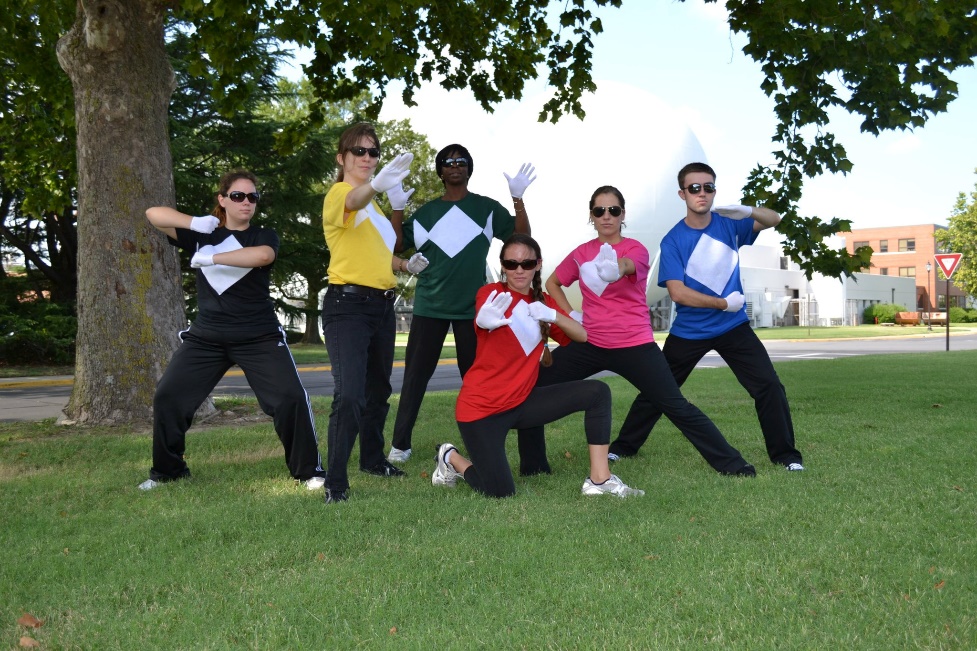 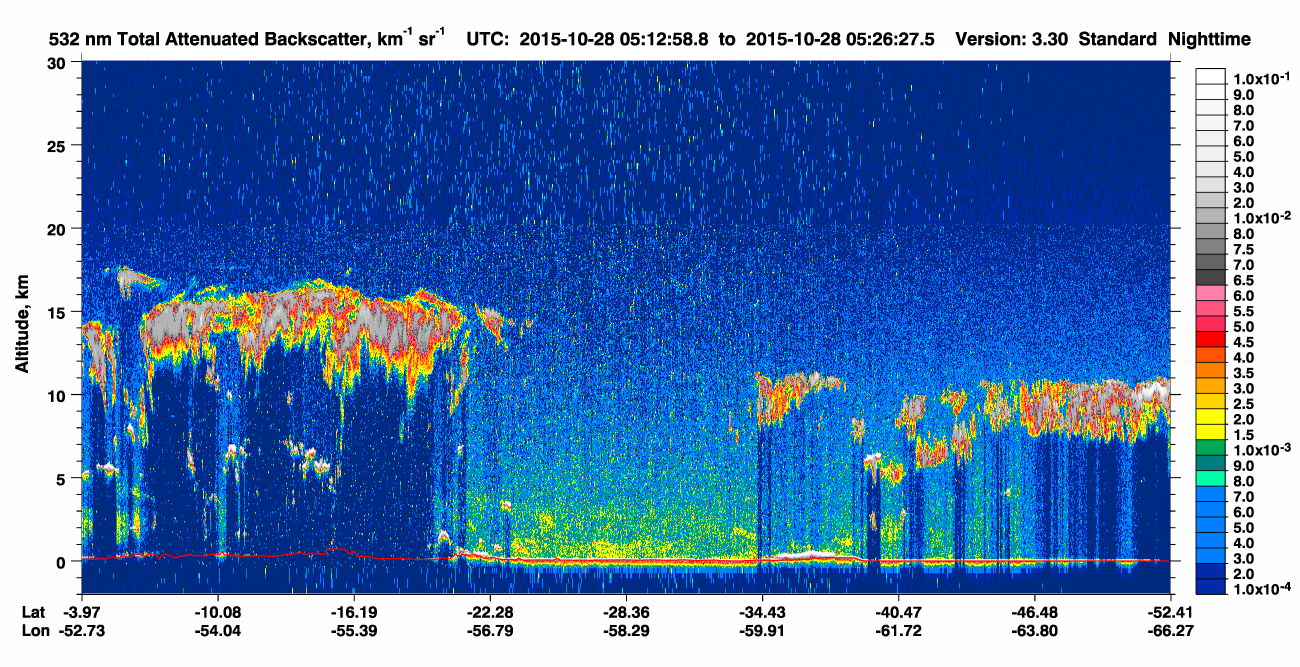 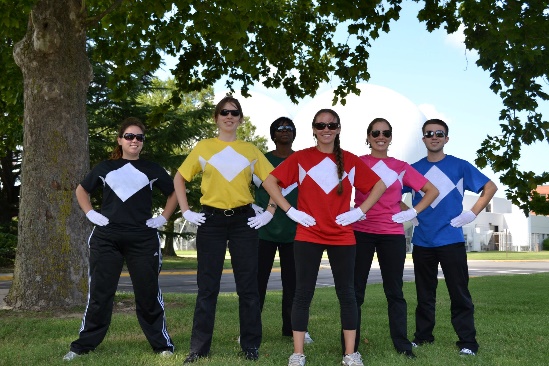 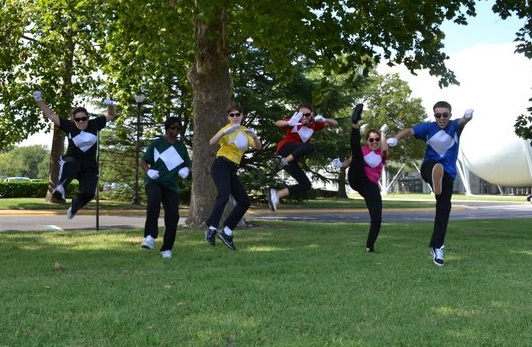 Hobart and William Smith Colleges
Lauriana Gaudet
Where is this internship?
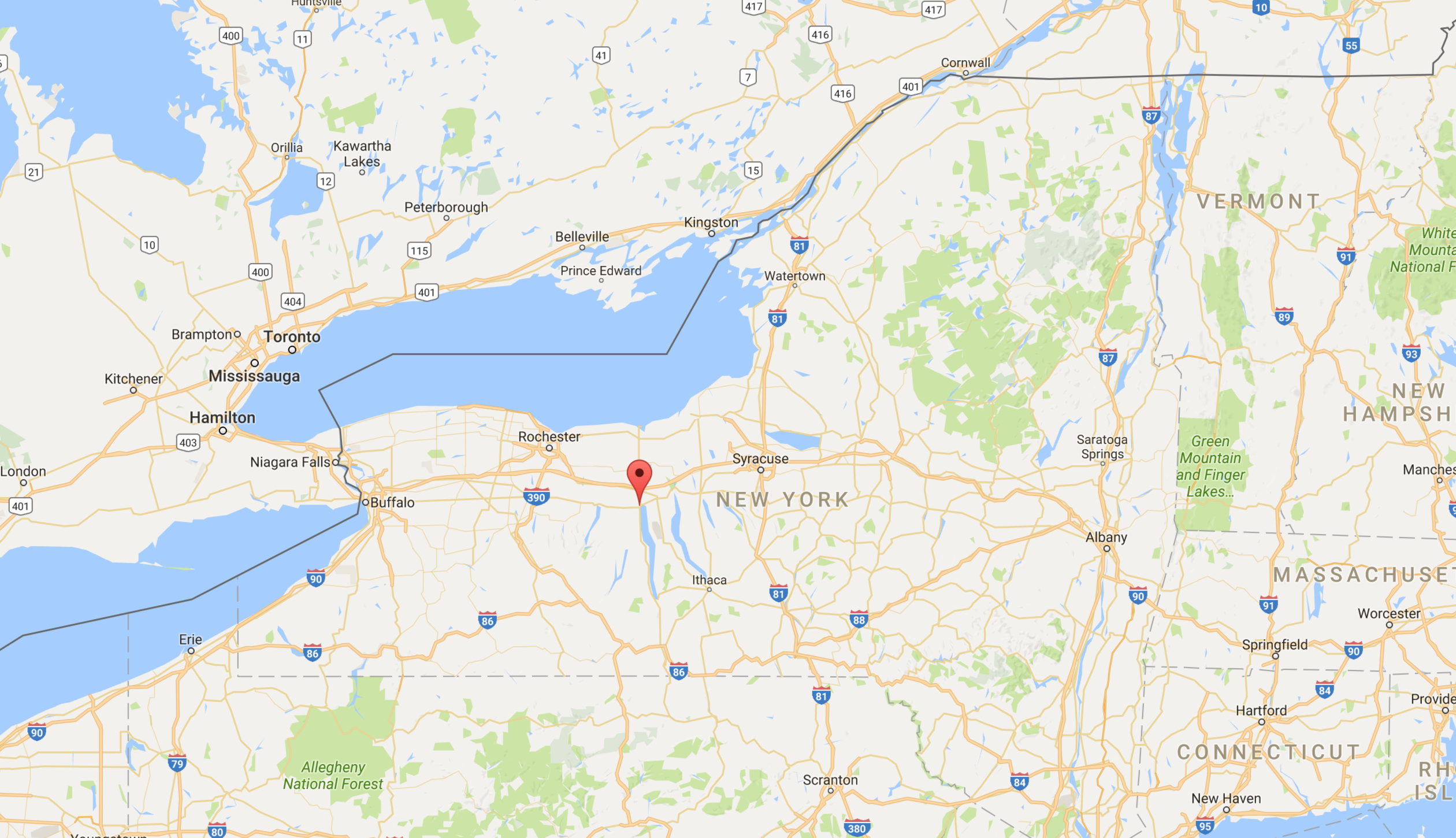 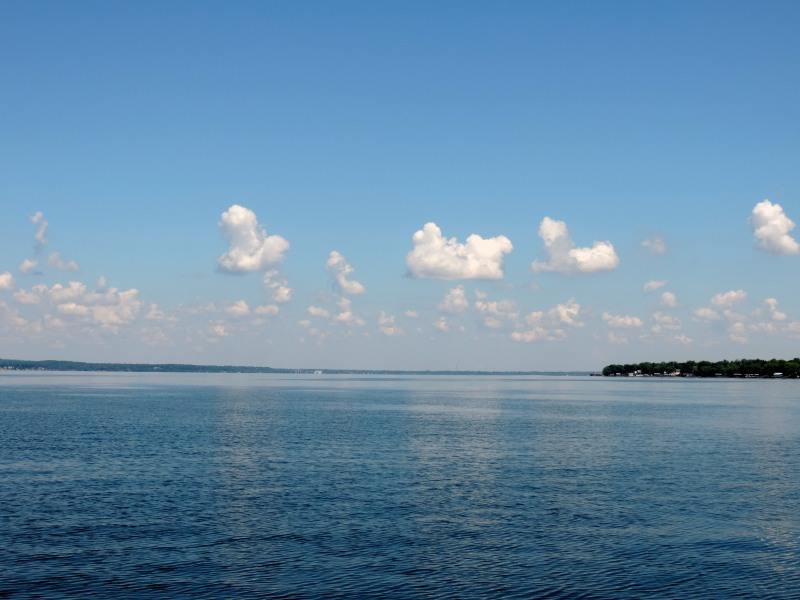 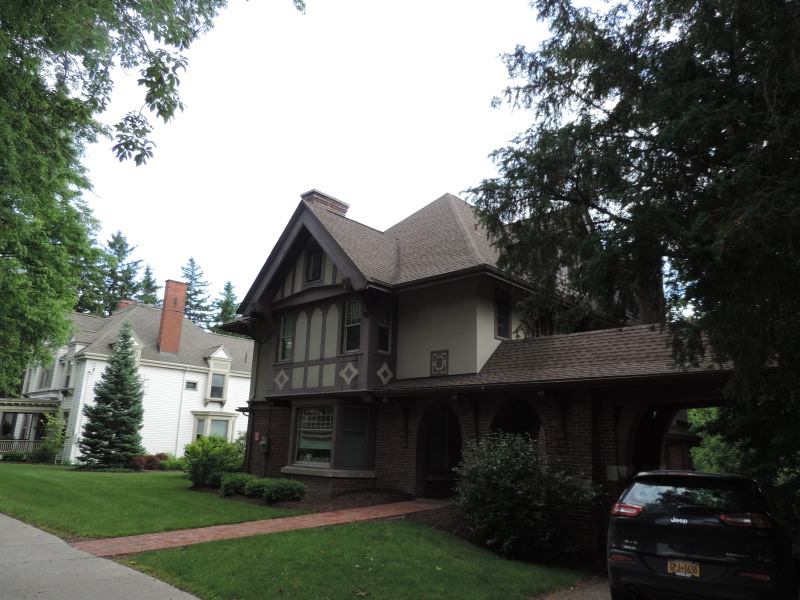 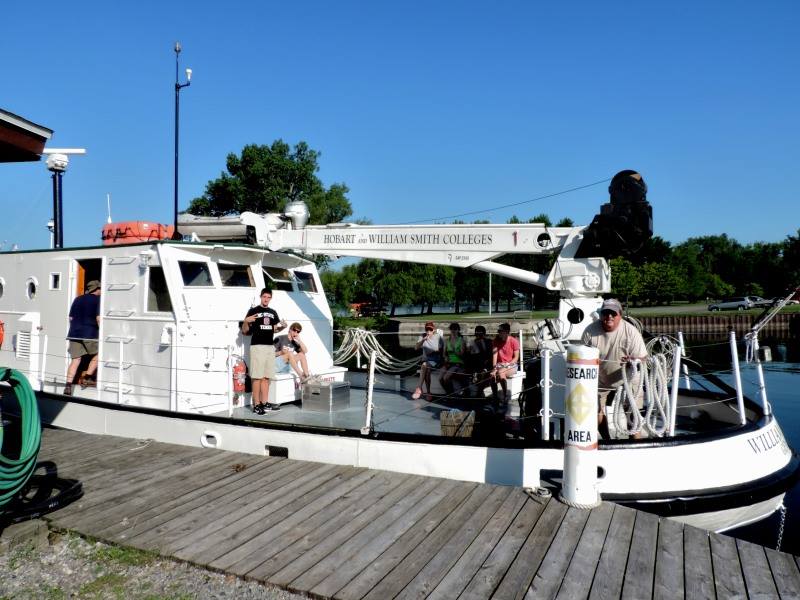 General Questions
Can I apply?
All undergraduates can apply, including graduating seniors
What kind of funding will I receive?
Stipend $4,400 for 2 months of research
Housing on campus
Travel to/from Geneva
Conference travel/lodging
What will I be researching?
Some type of winter weather phenomena (i.e. lake-effect snow processes)
Application Process
Application opens in November/December
Go to http://people.hws.edu/laird/ to access application materials
2 references
Statement of interest
Deadline: Late January/Early February
National Weather Center REU
(Deadline: ~Early February 2017)
Eligibility
Application Requirement
US Citizen or permanent resident
Current 1-3rd year students in a 4 year undergraduate program
Application form
Three short essays
Two references
Official transcript
Award
Stipend: $5000
Some subsistence & travel to/from Norman, OK covered
Housing provided
Up to $1500 funding for traveling to national conference
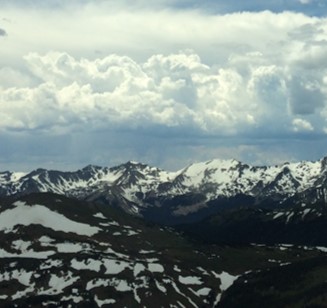 Rockies
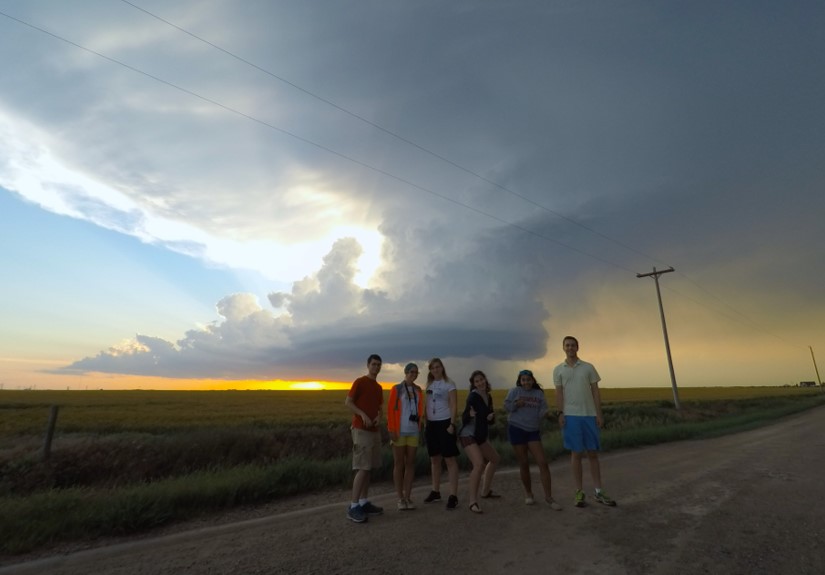 “Superselfie”
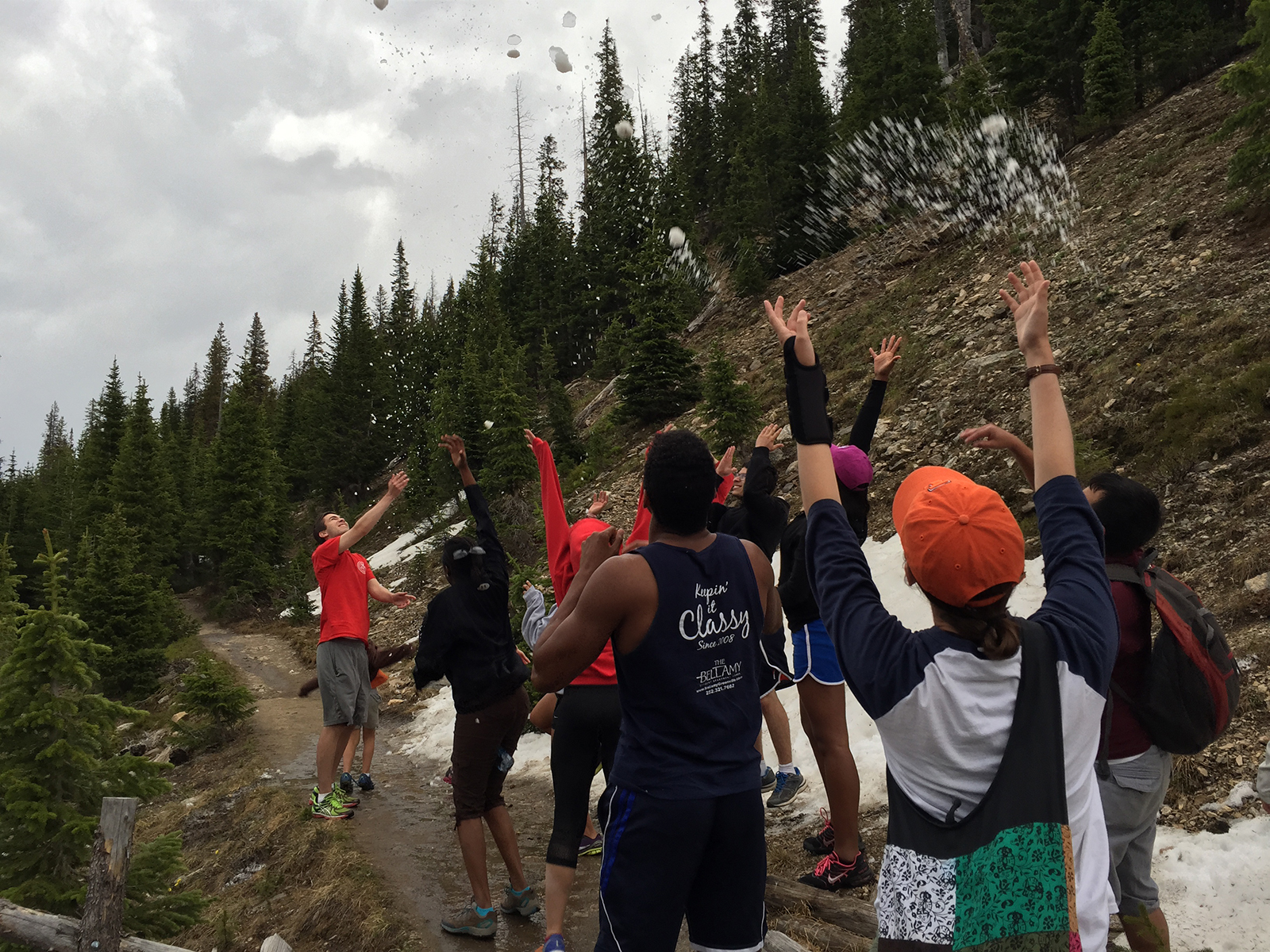 Snow in June
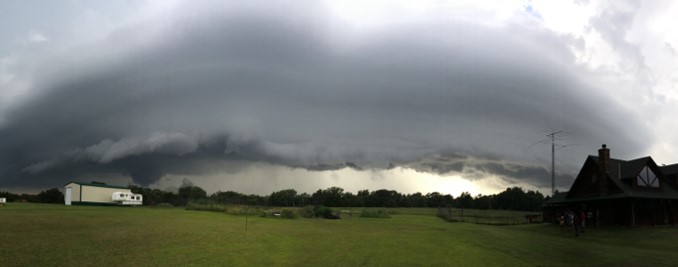 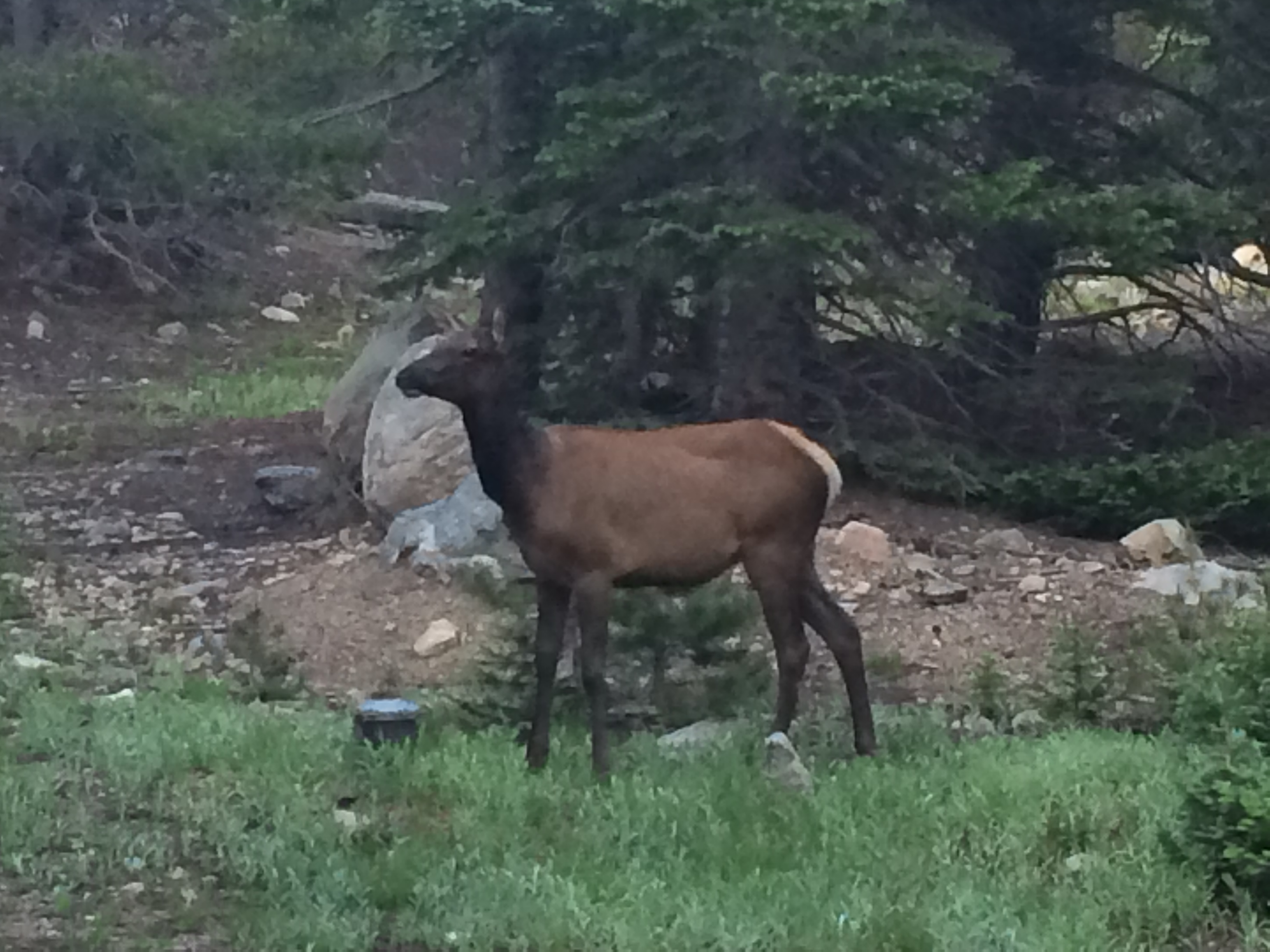 4th of July “Fireworks”
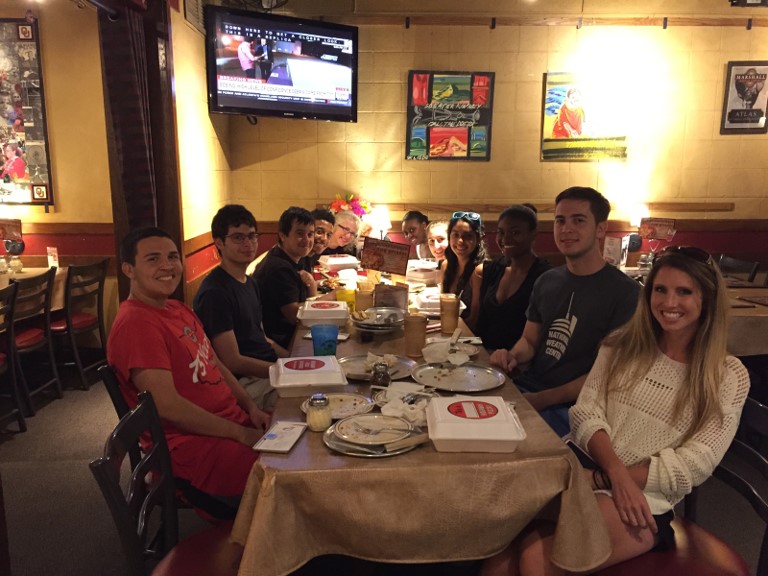 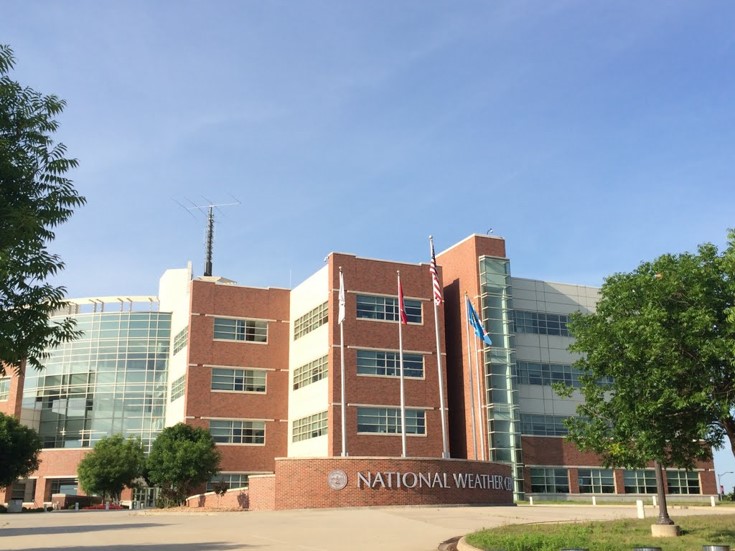 ELKS!
NWC
Awesome pizza
Scholarships
AMS Senior Named Undergraduate Scholarships(Deadline: 3 February 2017)
Eligibility
Junior undergraduate students
Major in the atmospheric or related sciences 
Cumulative GPA of 3.25
Award 
Varies, but generally between $2,000 and $10,000
Travel funds to attend the AMS Annual Meeting
Application Requirements
Completed application form
Official transcript
Three references
National Weather Association Scholarships
Lauriana Gaudet
Open Scholarships
The Arthur C. Pike Scholarship in Meteorology
Eligibility: Any undergraduate going into junior year or higher or graduate student
Award: $1000 + Free NWA Membership
The NWA Phillips Family Undergraduate Scholarship for Meteorology
Eligibility: Undergraduates Only
Award: $1000 + Free NWA Membership 
The NWA Bob Glahn Scholarship in Statistical Meteorology
Eligibility: Undergraduates Only
Award: $2500 + Free NWA Membership
Other Information
All Deadlines: November 10, 2016
Application Materials:
Transcripts
2 recommendations
Personal essay
National Weather Association Scholarships(Deadline: varies based on scholarship)
Eligibility
US citizen, US national, or permanent resident
Undergraduate and graduate students
Some scholarships require an interest on a specific topic within meteorology
Award 
Varies, but generally between $1,000 and $2,500
Free NWA membership
In my opinion, these scholarships generally have less applicants!
Application Requirements
Completed application form
Statement explaining why you are applying for the scholarship
Un/Official transcript
Two references